“If the Blind Leads the Blind”
Scripture: Matthew 15:7-14
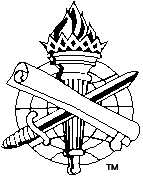 Matthew 15:1-14
Christ’s teaching, 15:1-11
Pharisees’ displeasure, 15:12
skandalizo: “to entrap, i.e. trip up (fig. stumble …or entice to sin…)”
Christ’s answer, 15:13-14
Principle stated (13), then applied (14)
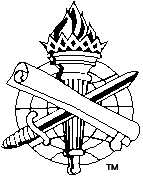 2
Applications For Us
Jesus and His gospel offend people,John 6:61; Matthew 11:6 (1 Peter 2:8)
Reaction of audience (“offended”) cannot prevent preaching the truth, Titus 2:15
Sometimes you must “let them alone,” Matthew 15:14 (7:6)
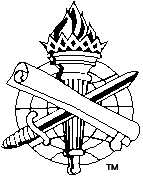 3
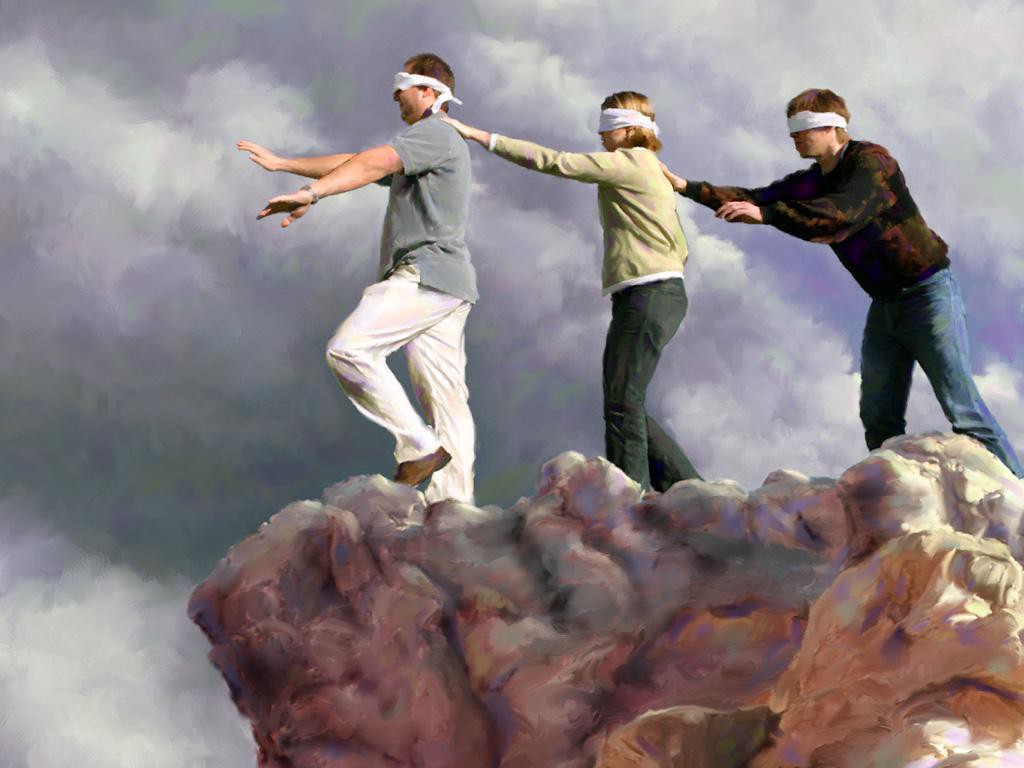 Examples and Warnings of the Blind Leading the Blind
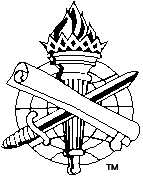 4
Blind Leading the Blind…
Teens advising teens, 1 Kings 12:8-11; Job 32:4, 7-9; Proverbs 15:20; 6:20-21 (4:1-2, 20) -- 1:10
Young wives advising young wives, Titus 2:3-5 (vice versa)
Young preachers advising young preachers, Philippians 2:20-22
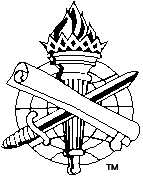 5
Blind Leading the Blind…
Christians who look for authority in preachers’ words and not for authority in God’s word, 1 Corinthians 3:7; 4:6; 2 Timothy 2:15 (Galatians 1:8-9)
Non-Christians advising Christians on spiritual matters, Colossians 2:8, 20-23
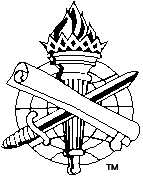 6
Blind Leading the Blind…
Non-Christian relatives advising Christian relatives on spiritual matters
Regular worship assembly (Hebrews 10:25)
How to treat a fallen away family member (2 Thessalonians 3:6, 13-15)
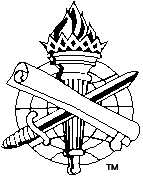 7
Blind Leading the Blind…
Academia elevated above theScriptures, Psalms 119:99-100; 1 Corinthians 1:21-25; John 7:15; Acts 4:13
Emotional leaders teaching Christians to get in touch with feelings instead of seeking God’s word, Proverbs 14:12; Jer. 10:23; 17:9
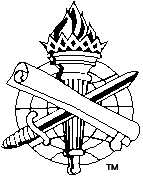 8
“If the Blind Leads the Blind”
The influence of darkness too often leads those who should be walkingin the light, 1 John 1:5-7
None of us want to follow blind guides
The blind lose their souls, John 9:39-41
Their followers will, too!
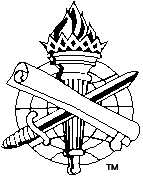 9